L’adolescence dans tous  ses états
Nathalie Gingras md FRCP Msc
                                     Centre de pédopsychiatrie duCHUQ
 Université Laval
Plan
Description de la phase de l’adolescence
Crise ?
Problèmes débutant à l’adolescence 
Indicateurs de problème de santé mentale
Comment dépister et intervenir
Conclusion
Phase de l’adolescence
Étape de croissance- Travail psychique

    Période incertaine où l’on hésite entre l’enfance que l’on quitte et l’âge adulte où l’on va s’engager
[Speaker Notes: La maladie de l’adolescence est de ne pas savoir ce que l’on veut et de le vouloir à tout prix (Philippe Sollers)]
Phase de l’adolescence
Période de transitions, caractérisée par de nombreux changements hormonaux, physiques, émotionnels et cognitifs
Représente aussi une période de vulnérabilité accrue
Période où l’acquisition de plusieurs habiletés est nécessaire pour atteindre autonomie et l’indépendance
[Speaker Notes: Plusieurs auteurs, certains éléments en commun pour décrire la période de l’adolescence avec des variantes évidemment.

Françoise Dolto, compare au changement de carapace du homard]
Phase de l’adolescence
Vient du latin adolescere qui signifie grandir
Âge des paradoxes (altruiste vs égoïste, indépendance vs besoin d’aide etc…)
Phase de l’adolescence
Affirmation de soiDolto: « ma mère m’a aidée à savoir ce que je voulais à force de s’y opposer »
Opinion choc
[Speaker Notes: Recherche d’identité]
Phase de l’adolescence
Processus de séparation individuation
Rôle du groupe
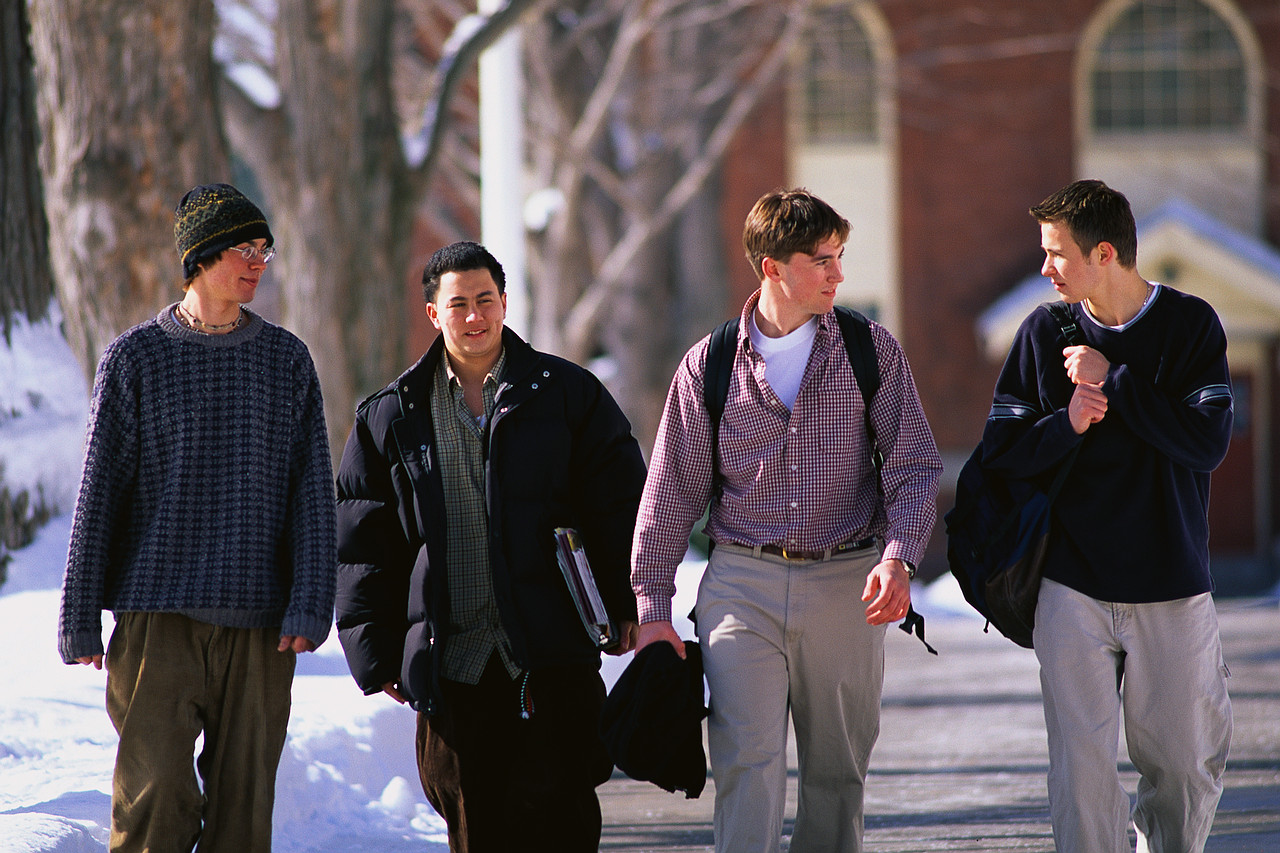 Phase de l’adolescence
Changements physiques
filles vs garçons
avoir l’air d’un adulte
importance de l’image « être comme les autres »
Phase de l’adolescence
Modifications hormonales (exemple : augmentation du cortisol vers âge de 13 ans)
Au-delà des transformations physiques immédiatement apparentes (par exemple, les seins chez les filles, la pilosité faciale chez le garçon), le bombardement hormonal auquel ils sont soumis pourrait bien expliquer certaines attitudes caractéristiques comme la nonchalance, l'état de « fatigue perpétuelle » ou encore l'hypersomnie
Phase de l’adolescence
Modification du sommeil (plusieurs ont un manque chronique de sommeil)
Circuit de récompense et messager chimique (dopamine) sont surexcités (feu vert) alors que cortex préfrontal est en développement (feu rouge)
Phase de l’adolescence
Adultes par moment et puérils l’instant d’après (écart entre les capacités intellectuelles et leur maturité émotionnelle)

Égocentrisme de pensée
Changements structuraux
Augmentation de la matière blanche
Linéaire avec l’âge
Permet un échange d’information plus rapide et plus efficace
Entre autre, les connections reliant les régions responsables du langage (Broca et Wernicke)
Diminution de la matière grise
Associée à une croissance cérébrale localisée
Changements dépendent des régions corticales
Augmentation dans cortex préfrontal dorsal mais très peu au niveau ventral (Casey et al., 2000)
Paus, 2005; Blakemore & Choudbury, 2006
Changements structuraux
Myélinisation des axones neuronales
Augmente la vitesse de transmission des influx nerveux.
Changement de densité synaptique dans le cortex préfrontal.
Élagage synaptique « synaptic pruning » des connections synaptiques inutiles.
Paus, 2005; Blakemore & Choudbury, 2006
Changements struturaux: cortex préfrontal
Représente l’une des dernière région à se développer
Important dans les mécanismes responsables des fonctions suivantes
mémoire de travail, inhibition de la réponse, attention 
Joue un rôle dans le support de différents types d’information 
verbale, spatiale, motrice, émotionnelle
 contre l’interférence du temps et/ou d’éléments entrant en compétition (competitive sources).
Casey et al., 2000
Phase de l’adolescence
Les fonctions cognitives se développent de façon parallèle au développement neuronal des structures impliquées.
Variation de performances, sans améliorations notables pour les 11-14 ans reflètent bien le développement des circuits neuronaux, mais aussi l’incapacité pour les jeunes de mettre en oeuvre les nouvelles habiletés acquises
Fonctionnement cognitif:Étude de Luna et al., 2004
Maturation de la vitesse de traitement: ≈ 15 ans
Maturation de la suppression volontaire de la réponse: ≈ 14 ans. 
La capacité d’inhiber la réponse semble être présente tôt dans le développement, mais une amélioration est  notable au cours de l’enfance jusqu’à la mi-adolescence.
Maturation de la mémoire de travail spatiale: ≈ 19 ans
Phase de l’adolescence
Planification stratégique et comportement orienté vers un but sont à leur maximum entre 20 et 29 ans

Les études semblent démontrer l’acquisition précoce des fonctions exécutives avec un développement progressif qui se poursuit au-delà de la phase dite d’adolescence
Phase de l’adolescence
A 15 ans, l’adolescent n'a pas les mêmes capacités d'abstraction, ni d'organisation, ni de prise de décision qu'un adulte. Leur lobe frontal, siège de ces fonctions évoluées, n'est pas encore tout à fait achevé.
Cet inachèvement expliquerait en partie la propension de certains à prendre de mauvaises décisions en adoptant parfois des comportements jugés immatures par les adultes. 
De même, un inachèvement du cervelet pourrait être à l'origine des maladresses répétées des adolescents et de leur aspect parfois un peu pataud.
[Speaker Notes: Recherche nouveauté
Recherche risque
Risuqes accidents]
Phase de l’adolescence
L'âge de 7 ans est le point de coupure développemental pour la pensée illogique et l'association lâche
Caplan
Phase de l’adolescence
Développement moralsens de la justice :4-10 ans prémoraux10-13 ans conformiste13 ans et plus morale véritable
Phase de l’adolescence
Modification des relations et des rôles:
Famille 
Relations sociales
Phase de l’adolescence
Peurs: apparence physique, besoin excessif de réassurance, compétence social et cognitive, pertes de relation proche
Phase de l’adolescence
Média sociaux
Facebook
Twitter
Youtube
Google
Yahoo
MSN
[Speaker Notes: Marketting, phénomènes (compagnie qui se fait passé pour une personne, supervision importante)


Notion d’amis ?]
CRISE ?
Simon 15 ans psychose…
Pierre 14 ans dépression…
Amélie 14 ans anorexie….
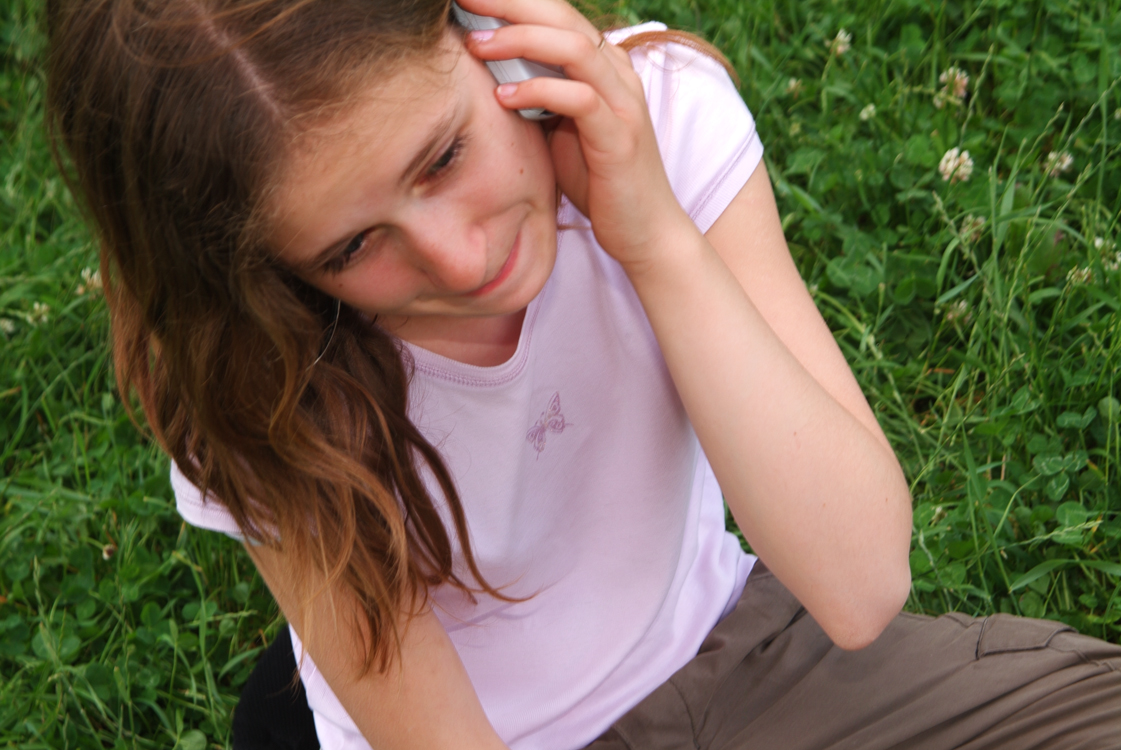 CRISE ?
Franchir l’adolescence un problème adulte (la société anticipe la rébellion de ses jeunes: prédiction autodéterminante) 
Pour la plupart, il s’agit d’une transition comme une autre dans la vie, sans rien de spécialement dramatique
Travail psychique de l’adolescence
CRISE?
Opinion des parents est moins importante pour : préférences musicales, choix des films, mode vestimentaire
Opinion des parents compte pour : projets scolaires, aspirations professionnelles, valeurs morales, explication des réalités sociales  
Valeurs des parents en chevauchement avec celles du groupe d’amis
CRISE?
Les adolescents sont en généralement en bonne santé  
Une proportion relativement petite de jeunes explique une proportion relativement grande des problèmes sérieux observés parmi ce groupe d’âge (Steinberg 1989)
[Speaker Notes: Parler accidents, etc…]
CRISE?
Moyenne du nombre d’amis chez les adolescents québécois : 26.9 amis (Cloutier et al 1994)
70 % même école
70% amitiés qui durent (en lien avec l’intimité)
Importance du téléphone (actuellement internet)
Un ou une amie intime et cinq bons amis

NB: augmentation du nombre amis avec nouveaux médias comme Facebook
PROBLÈMES DÉBUTANT À L’ADOLESCENCE
Le fait de ne pas réussir à se faire des amis est un indicateur de risque d’inadaptation sociale et cette relation semble durable
PROBLÈMES DÉBUTANT À L’ADOLESCENCE
Au Québec, entre 15 et 19 ans, 29% des garçons et 46% des filles révèlent un indice de détresse psychologique élevé.
24% des filles et 11% des garçons de 12 à 14 ans présentent un trouble mental (anxiété, trouble de la conduite et hyperactivité) 
11% et 6% un trouble d’adaptation
JJ Breton 1993
PROBLÈMES DÉBUTANT À L’ADOLESCENCE
74% des filles de 15 à 20 ans disent souhaiter perdre du poids
48% des garçons désirent en prendre
Les filles s’alimentent moins régulièrement que les garçons (15% filles ne prennent jamais de déjeuner  vs 8% pour les garçons)
PROBLÈMES DÉBUTANT À L’ADOLESCENCE
Parmi les 15 à 19 ans, 28,9% (37% des filles et 20% des garçons) ont déjà pensé sérieusement à se suicider et les 2/3 n’en ont jamais parlé. 
6,8% des jeunes de 12 à 14 ans rapportent une tentative de suicide.
11,2% chez les 15-19 ans
 
                                                          (Camirand 1996)
PROBLÈMES DÉBUTANT À L’ADOLESCENCE
Période à risque : entrée au secondaire = baisse de résultatrisque de friction avec les parentsproblème de consommationtransition vers des rôles nouveaux
Problème débutant à l’adolescence
Consommation:
Tabac a diminué chez les garçons mais augmenté chez les filles; âge moyen de début se situe entre 14 et 15,5 ans.
65,4% des jeunes ont déjà essayé l’alcool à l’âge de 13 ans. Il y a une augmentation de l’usage « toxicomaniaque »
35% des 15 à 19 ans ont consommé au moins une drogue dure au cours de leur vie
Problème débutant à l’adolescence
Consommation:
Effet de la consommation sur le cerveau en développement
PROBLÈMES DÉBUTANT À L’ADOLESCENCE
Dépression
Maladie Bipolaire
Trouble Anxieux
Anorexie
Psychose
Indicateurs
Intensité
Dysfonctionnement
Durée
Différence par rapport au groupe d’appartenance
Changement par rapport à son fonctionnement habituel
Indicateurs
Isolation sociale
Indicateurs
Difficulté à fonctionner à travers les divers rôles
Indicateurs
Comportement bizarre ou inhabituelparler seulcollectionner des objets (ex:ordures)
Indicateurs
Affect plat ou inapproprié
Indicateurs
Problème avec l’hygiène
Indicateurs
Langage vague, circonstanciel et ou pauvre
Indicateurs
Pensée magique, croyances bizarres
Expériences inhabituelles (illusions, etc..)
Indicateurs
Manque d’initiative, d’intérêt et d’énergie
Indicateurs
Difficultés de sommeil
Indicateurs
Excitation
Discours accéléré
irritabilité
Indicateurs
Appétit diminué
Perte de poids
Changement dans la courbe de croissance
Indicateurs
Préoccupations envahissantes
Indicateurs
Changement au niveau cognitif
Indicateurs
Autres:quitter écoleproblème de délinquanceChangement d’intérêt
DIAGNOSTIC DIFFÉRENTIEL
Crise adolescenceMajorité des adolescentes: étape de croissance qui se déroule sans difficulté majeure (Cloutier et al 1994)
Dépister et intervenir
Évitez de vous croire personnellement visé (excès de colère)
Comprendre son monde (différence entre les préoccupations des adolescents et celles des parents)- devenez explorateur
Écoutez, tendre des perches
Être un bon coach
Dépister et intervenir
Encouragez

Apprenez à connaître son monde, ses aspirations
Exprimez vos limites
Dépister et intervenir
Connaître la culture
Lien avec l’école
Démontrez une ouverture et parlez de notre expérience
Dépister et intervenir
Professeurs
Psychologue scolaire et autres intervenants scolaires
Médecin de famille ou pédiatre
Coach
Ressources communautaires
Parents
Dépister et intervenir
Habitudes de vie
Gestion du stress
Définition des problèmes
Examen de santé
Approche motivationnelle
Conclusion
Ne pas se faire leurrer par la notion de crise d’adolescence
Utilisation des informations de l’entourage du jeune et recherche des symptômes précurseurs
Rester en lien